Семинар «Эффективные практики формирования математической грамотности в образовательной деятельности
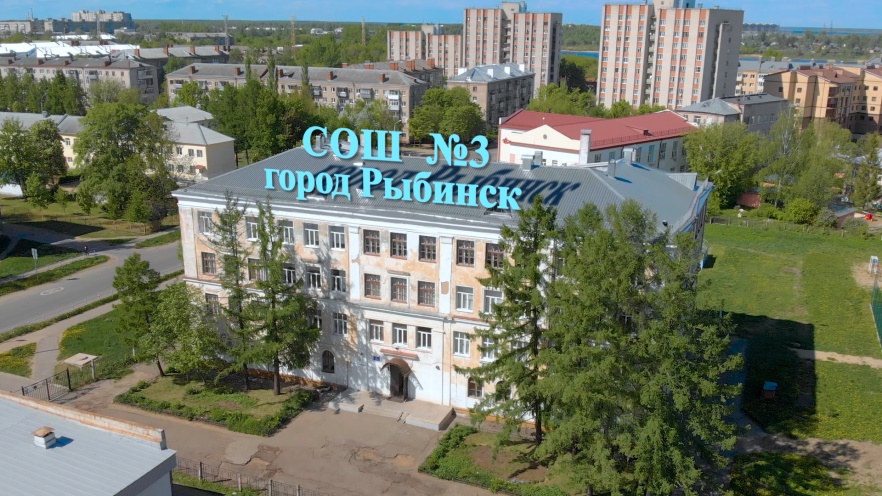 Светлана Николаевна Солнцева, директор СОШ № 3
30.03.2022
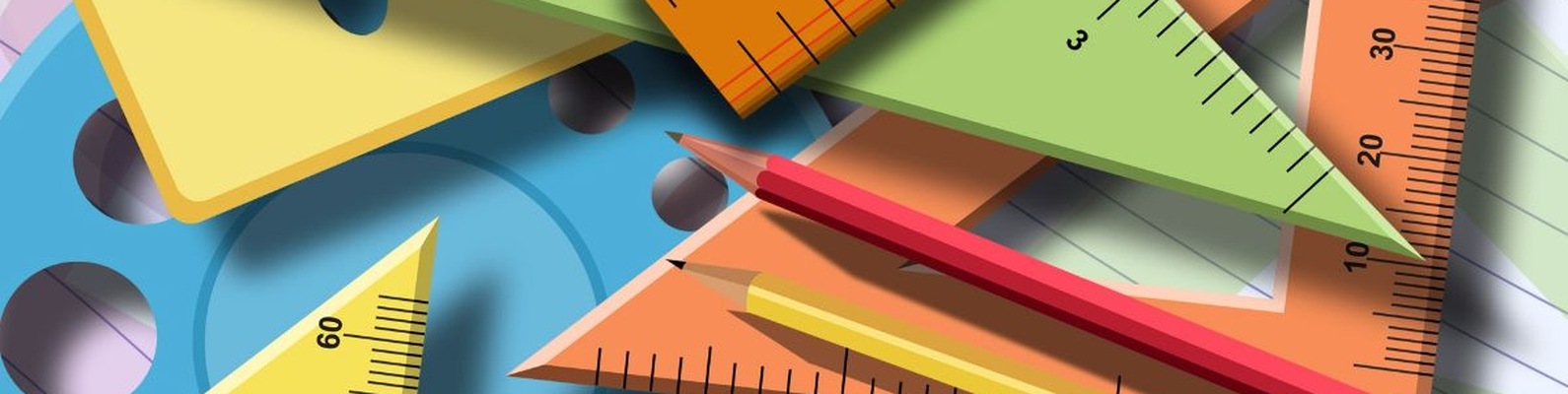 «Формирование математической грамотности школьников через  внеурочную деятельность в инклюзивной школе»



                           Направления
Налоги
Медицина
Социальные пособия
Семейный бюджет
Налоги
Налог на доходы составляет 13% от заработной платы. Заработная плата Ивана Кузьмича равна 12 500 рублей. Сколько рублей он получит после вычета налога на доходы?
Зарплата твоего папы составляла с января по июнь прошлого года 50000 рублей в месяц. Потом его повысили в должности, и с июля по декабрь папа получал зарплату 65000 рублей в месяц. Определи сумму его подоходного налога за прошлый год.
Семейный бюджет
В июне за водоснабжение на дачном участке заплатили 1500 руб., а в июле – на 40% меньше. На сколько рублей меньше заплатили в июле, чем в июне? Почему плата за воду в июле уменьшилась?
Стоимость проезда в пригородном электропоезде составляет 198 р. Школьникам предоставляется скидка 50%. Сколько рублей стоит проезд группы из 4 взрослых и 12 школьников?
Медицина
По назначению врача больной должен принимать микстуру от кашля по й десертной ложке 4 раза в день в течение 8 дней. Сколько необходимо лекарственного вещества в мл на весь курс лечения, если в одной десертной ложке содержится 10 мл?
Больному прописано лекарство, которое нужно принимать по 0,5 г 2 раза в день в течение 7 дней. В одной упаковке 10 таблеток по 0,25г. Какого наименьшего количества упаковок хватит на весь курс лечения?
Социальные пособия
Ежемесячный бюджет семьи Ивановых, проживающих в Москве, составляет 35 664 р. Сколько рублей приходится на каждого из четырех членов семьи в месяц? Если доход на члена семьи меньше 15 397 р., то семья считается малоимущей. Является ли семья Ивановых малоимущей?
Наша семья состоит из пяти человек. Мама и папа работают, бабушка на пенсии, старший брат учится в университете. Я пока ученик 5 класса. Наш семейный бюджет состоит их заработной платы родителей, пенсии бабушки и стипендии брата. Зарплата папы равна 36000 рублей, мамина зарплата составляет 4/5 папиной. Пенсия бабушки 14500 рублей, а стипендия брата равна половине пенсии бабушки. Чему равен месячный доход нашей семьи? Чему равен средний доход на каждого члена семьи?
Прокомментируйте учебные задачи коллег:
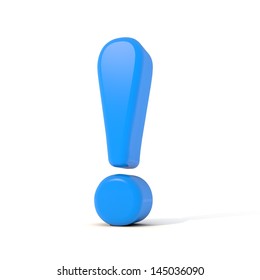 Интересное содержание, мотивирующая формулировка
Многофункциональное задание, формирует несколько результатов
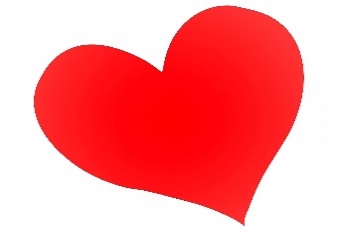 Задание вызвало эмоциональный отклик (удивило, испугало, рассмешило, вызвало восхищение, возмутило …)
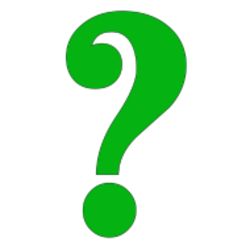 Возник вопрос к авторам задания
Экспертная оценка внеурочного занятия
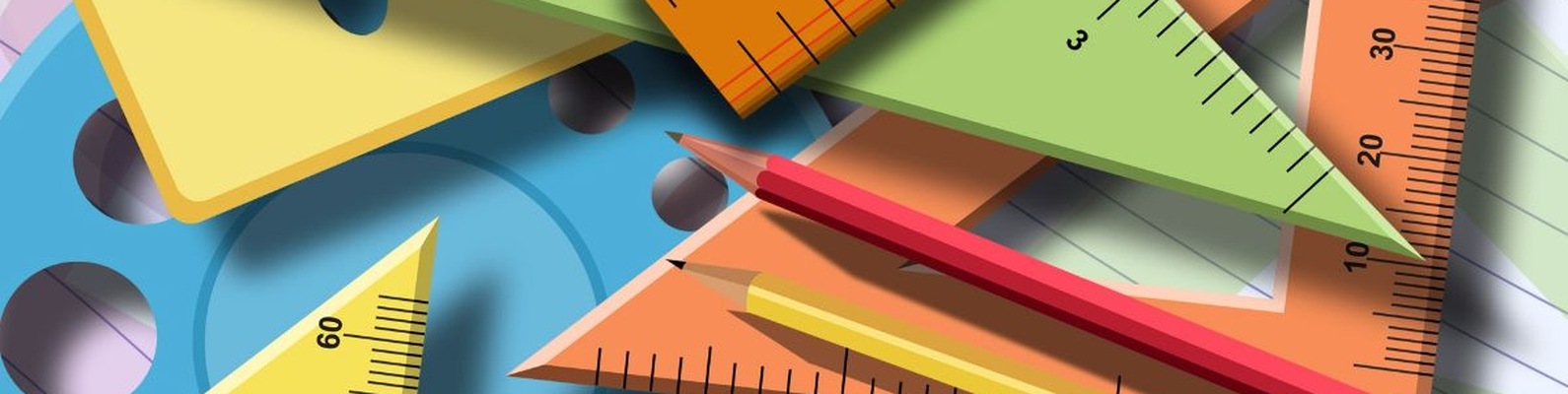 11 баллов

	Создание на внеурочных занятиях по формированию математической грамотности ситуаций активного поиска, предоставление возможности сделать собственное «открытие», знакомство с оригинальными путями рассуждений, овладение элементарными навыками исследовательской деятельности позволят обучающимся реализовать свои возможности, приобрести уверенность в своих силах, социализироваться в современном мире.